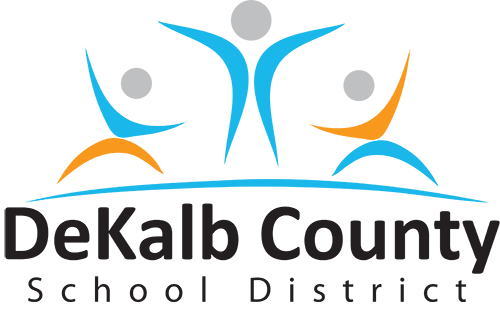 Rising ninth grade advisement Infinite Campus Course Scheduling
Objectives
GAFUTURES 
Purpose
How to create a GAFUTURES account
HOPE GPA
HOPE Rigor course requirements             
DeKalb County School District  High School Promotion Policy
DeKalb County School District Graduation Requirements
Summer School Options
DUAL Enrollment in Georgia
Elective Course Selection in Infinite Campus
DHHS Counseling Department
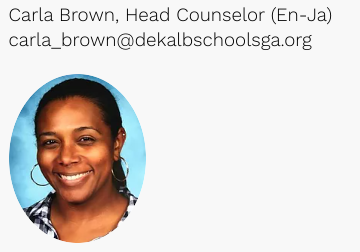 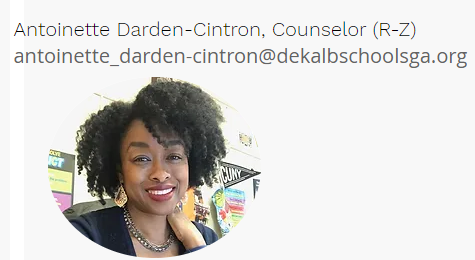 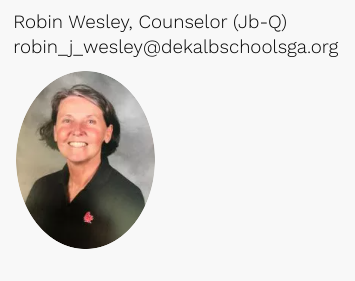 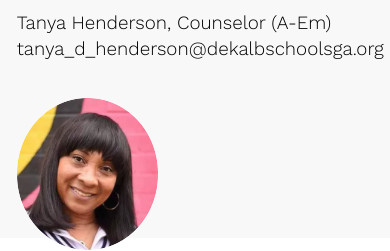 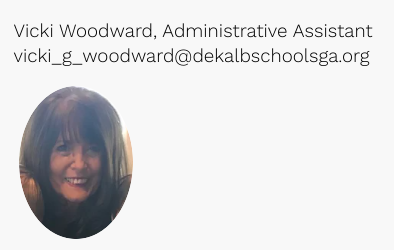 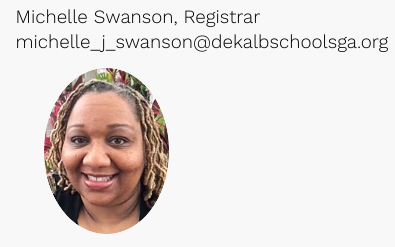 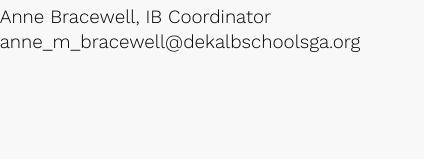 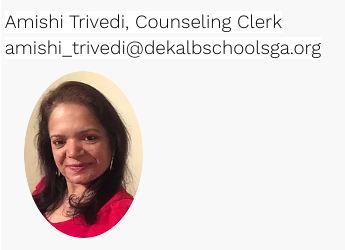 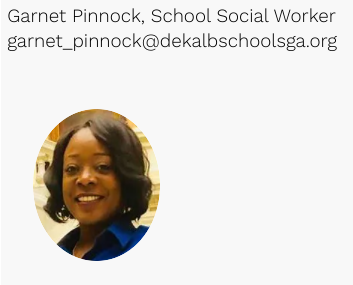 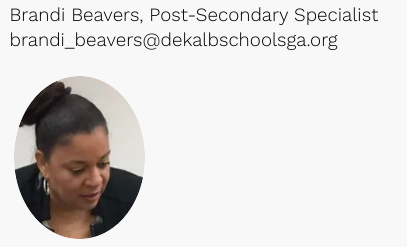 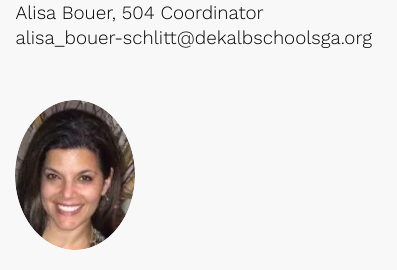 Gafutures.org
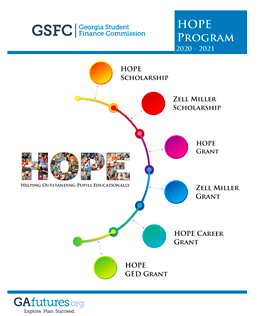 GAfutures.org is Georgia’s primary resource to help students plan, apply, and find affordable ways to pay for their post-secondary education.
Features:
Track HOPE GPA
Send transcripts
Apply to colleges
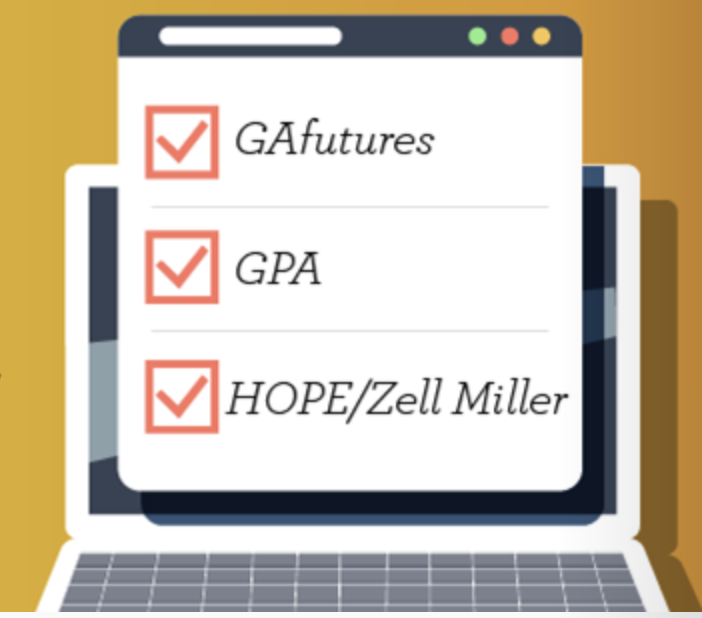 Click here to view a video tutorial on how to set up your GAFutures account
HOPE GPA & Scholarship requirements
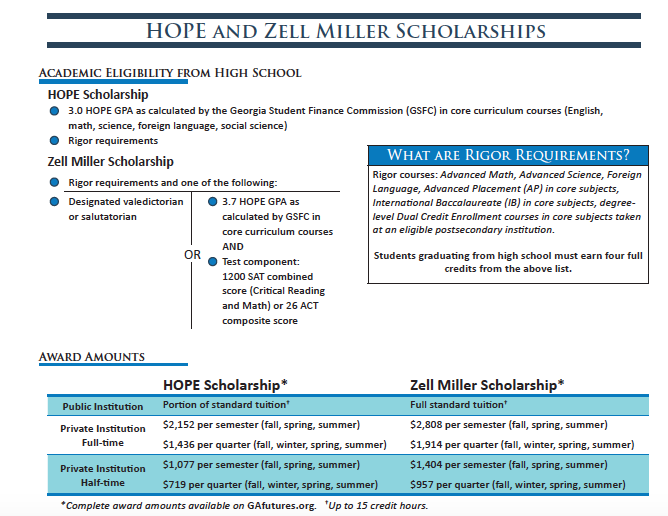 Georgia's HOPE Scholarship is available to Georgia residents who have demonstrated academic achievement. The scholarship provides money to assist students with the educational costs of attending a HOPE eligible postsecondary institution located in Georgia.
ACADEMIC HOPE Rigor
For the High School Graduating Class of 2017 and beyond, a student meeting the requirements to be a HOPE Scholar at the time of high school graduation must earn a minimum of four full credits from the academic rigor course categories listed below prior to graduating from high school.


Link to HOPE Rigor Course List
Dekalb county school district PROMOTION POLICY
Students are required to complete 24 units in order to meet the requirements for graduation. 
The requirements for promotion are as follows::
Core courses include English, mathematics, science, social studies, and world language

Link To: GADOE Graduation Rule SBOE Rules/160-4-2-.48.pdf
DEKALB COUNTY SCHOOL DISTRICT GRADUATION REQUIREMENTS
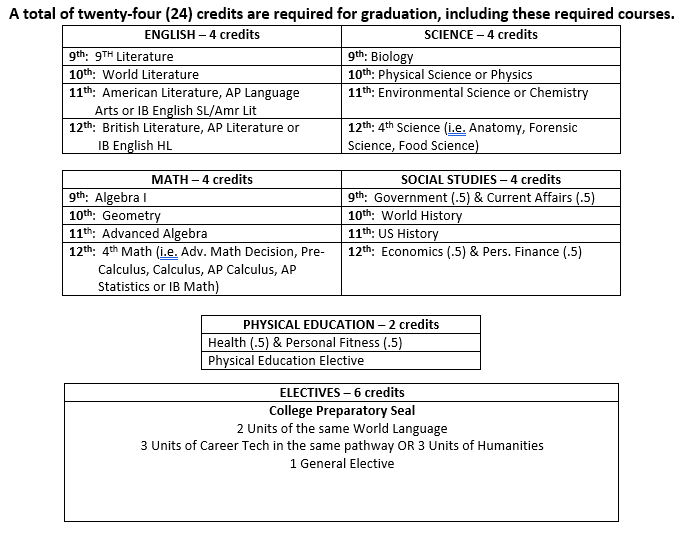 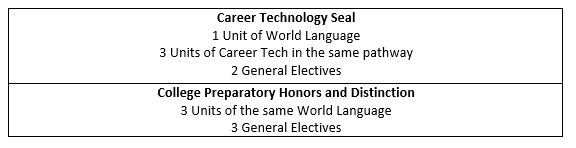 High School Courses Taken in Middle School
Unit credit may be awarded for courses offered in the middle school grades that meet the following criteria: 
The course must meet all 9 through 12 state curriculum standards. 
The transcript record for the course must include a Milestones End-of-Course (EOC) score if an EOC is required by the Georgia Department of Education.  
Grades must incorporate EOC scores
The unit(s) earned in middle school shall be posted on the high school transcript, the grades for these courses will be used to calculate grade-point averages for purposes of class rank.

The the grades for these courses will NOT be used to calculate grade-point averages for purposes of HOPE scholarship eligibility.
Summer school
What Platform does DCSD use for summer courses?
Georgia Virtual School or DCSD FLEX Academy

What courses can my student take during the summer?
9th grade Health and 9th grade PE

Who should approve my student’s course?
Registration and approval must be made with the student’s middle school Counselor NOT THE HIGH SCHOOL.  The student is considered an 8th grade students until July1st.

DCSD GPA Impact
The courses will be calculated in the DCSD GPA calculation.  

HOPE GPA Impact
The course WILL NOT COUNT  TOWARDS THE HOPE CALCULATION BECAUSE THE courses ARE ELECTIVE COURSES.
Dual enrollment
Students may enroll on a part-time or full-time basis as a Dual Enrollment student and take college courses at their high school or on a postsecondary campus. Students will receive high school and college credit simultaneously when attending and passing approved college classes.
DUAL Enrollment Video
SCHEDULING AT DHHS
DHHS is on a block schedule
Students have 4 classes each semester
Classes are 90 minutes
Most classes are a semester long
Students can earn 1 Credit Unit each “Block” per semester
Elective Pathways
CTAE Pathways – 3 classes to complete the pathway				
Intro to Graphics and Design
Graphic Design and Production
Advanced Graphic Design 

Intro to Business
Legal Env. of Business
Entrepreneurship

Food, Nutrition, Wellness
Food for Life
Food Science 

Cross Keys Pathway Options (11th & 12th Grade)
Humanities Pathway- 
Art Classes
Music Classes 
Drama 
Newspaper
Yearbook 
World Language (III, IV, V)
ESOL 
Dual Enrollment Electives
AP Electives
IB Electives
Interior Design
Fashion Design 
Textile Science

Found. of Engineering 
Engineering Concepts
Engineering Applications

ROTC I, II, III
9th Grade Sample Schedule
9th Grade IB Prep Sample Schedule
There are Different variations
9th Grade Electives
CTAE (“Other” Section)
Intro to Business (07.4413000)
Food, Nutrition, & Wellness (20.4161000)
Foundations of Engineering (21.4250000)
Intro to Graphic Arts and Design (48.5610000)
Interior Design (20.4410000)
Humanities
Visual Arts (50.0211000)
Drama (52.0210000)
Orchestra (53.0561000)
Band (53.0361000)
Chorus (52.0211000)
PE/Health
Naval ROTC (28.0220000)
PE (36.0110000)
Entering Course RequestsALL course requests must be completed through your Infinite Campus student account.  Course selections must be done on a laptop or desktop computer, a cell phone will not work.
Need an infinite campus portal account?
If you do not have a portal account or if you do not remember your user name, go to the DCSD Portal Account Activation to get your new account activation code. You can use the same link to look up your user name.
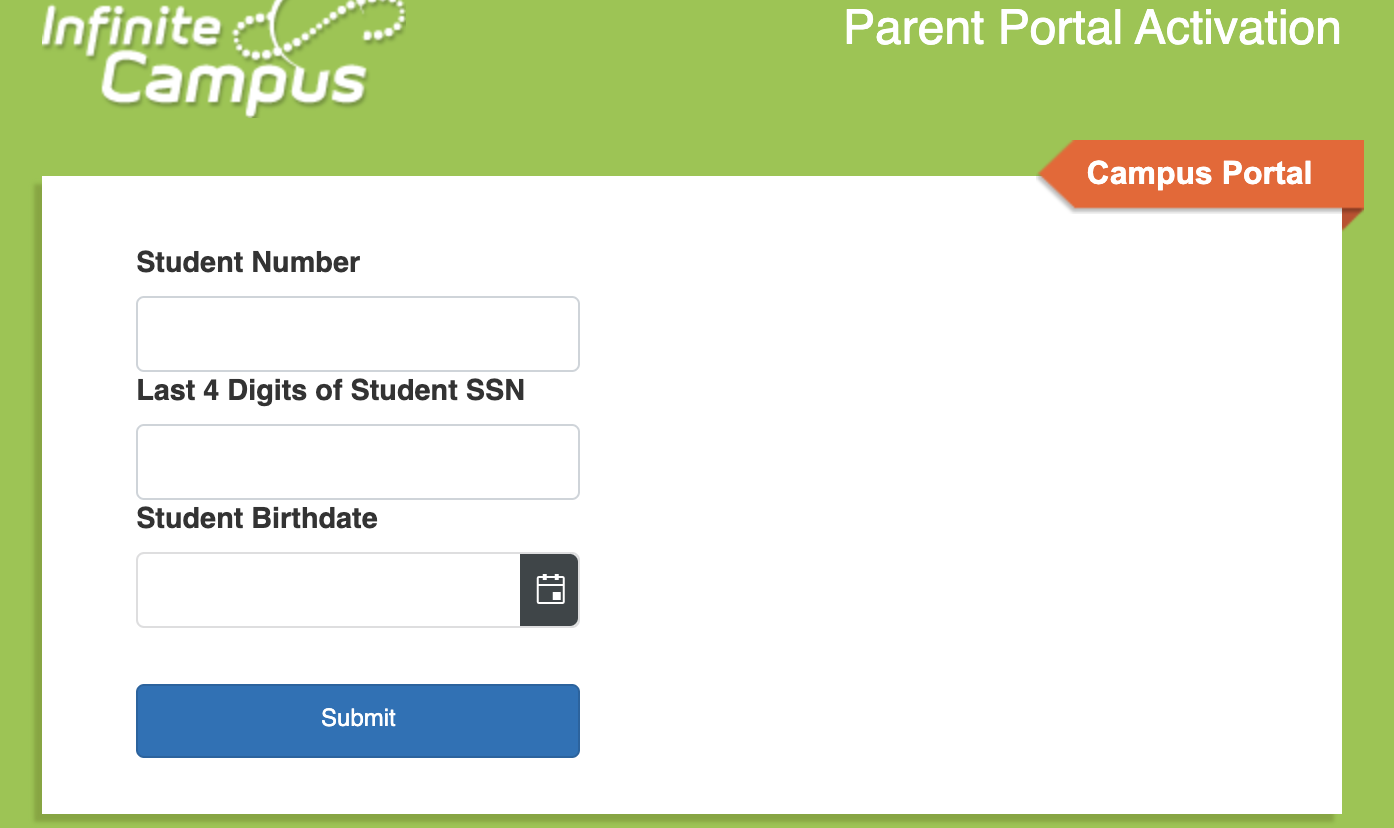 DCSD Portal Account Activation Link:
 https://campus.dekalb.k12.ga.us/campus//K12_Custom/cParent/index.jsp?appName=dekalb
Login into Your student infinite campus account
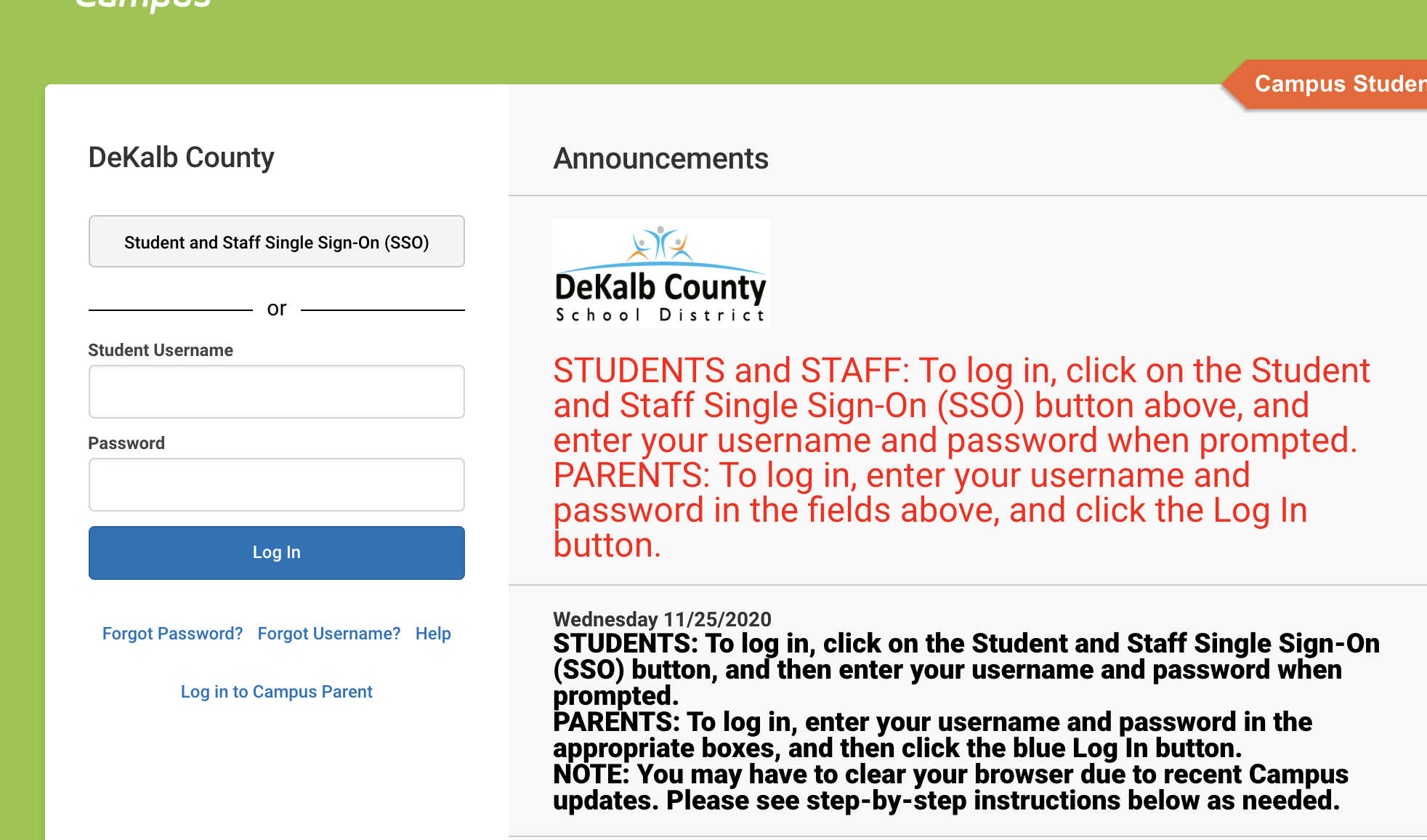 Students
Parents
https://campus.dekalb.k12.ga.us/campus/dekalb.jsp
Student view after infinite campus loginAfter logging into Campus select academic plan from the Index.
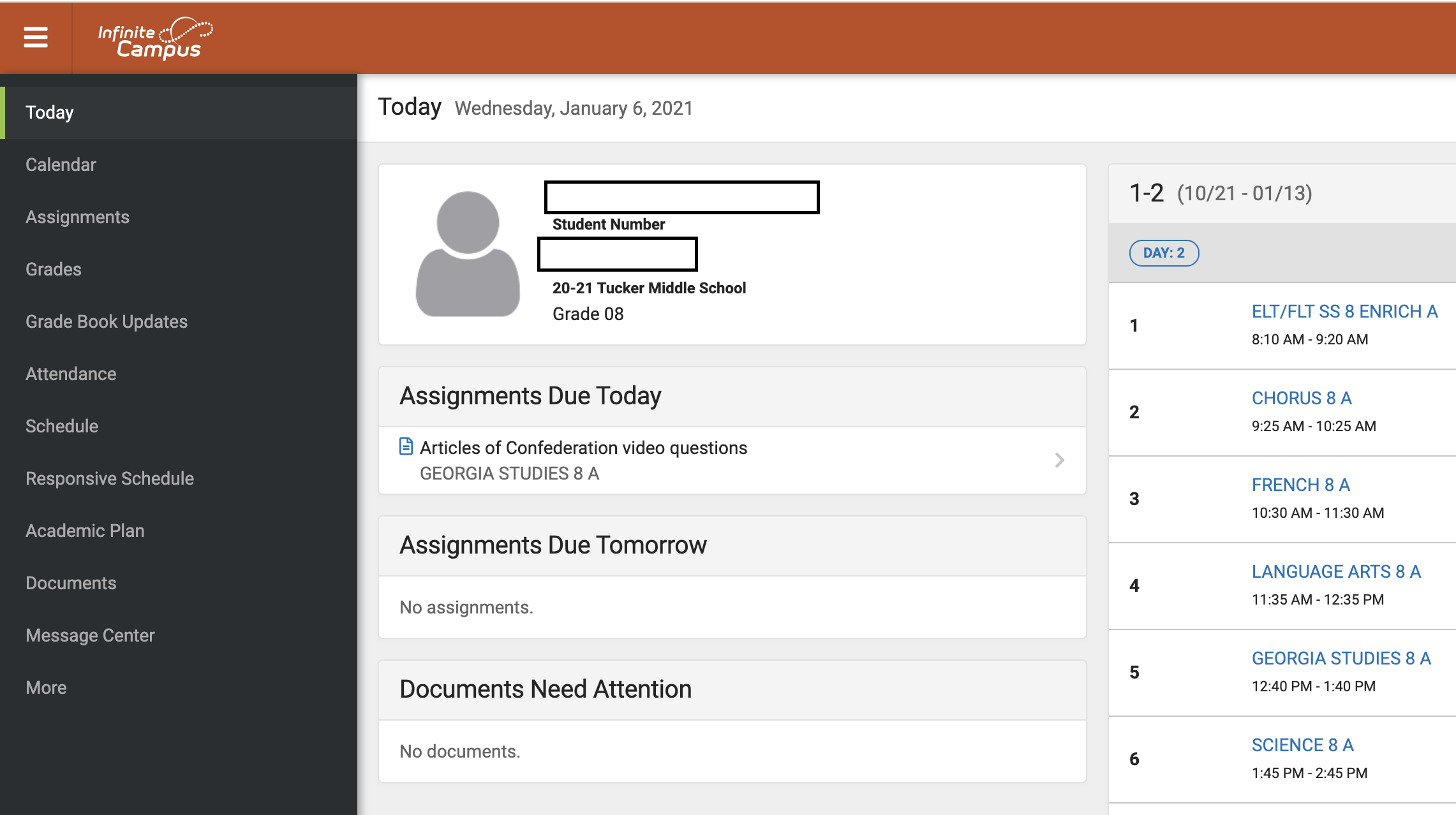 Diploma Type
ALL 8TH GRADE STUDENT’S AND PARENTS’ MAY CHANGE THE DIPLOMA TYPE HERE.
ALL 8TH GRADE STUDENT’S DIPLOMA TYPE IS PRESELECTED FOR THE COLLEGE PREP WITH HUMANITIES.
Core 
&
 Health/PE courses have been preselected for all 8th grade students.
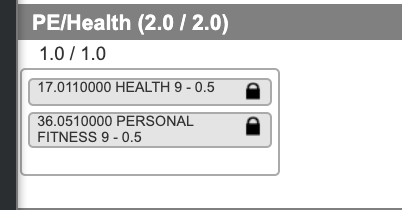 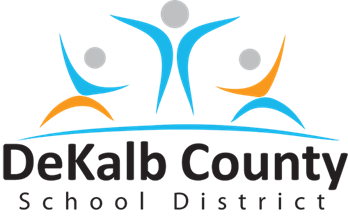 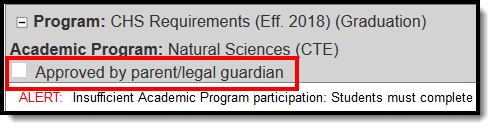 The Course Plan tool contains a checkbox that indicates the parent/guardian approved the student’s plan based on the parent’s selection of the Approved by parent/legal guardian checkbox on the Portal Academic Planner screen.
When students build their course plan in the Portal, parents/guardians should be reviewing it. This ensures the student is taking the correct courses in the correct time frame with the adequate number  of credits in a certain term, with a desired amount of rigor and challenge.
8th grade students should select elective courses, foreign language & alternate elective courses
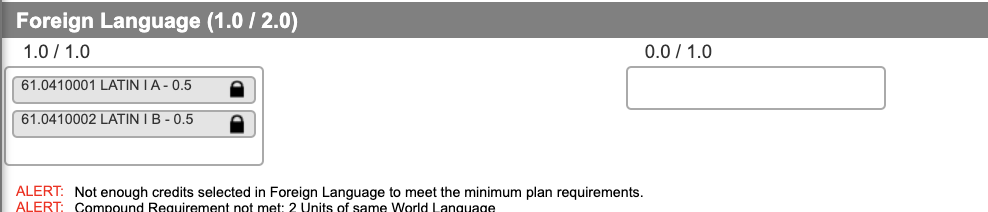 Save course selections
QUESTIONS???
https://forms.office.com/r/UMZiU9Jvex
RESOURCESCORE COURSE OFFERINGS & Sequencing
English hope/core Courses
MathematicsHOPE/core courses
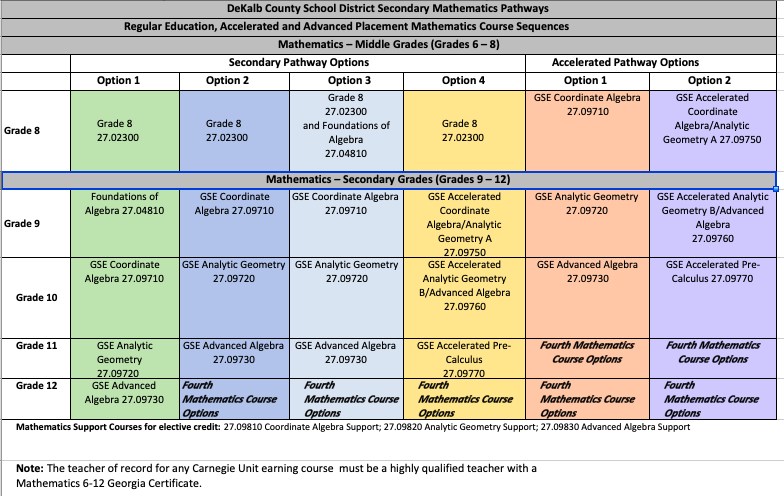 Fourth year Mathematics options                               HOPE/core courses
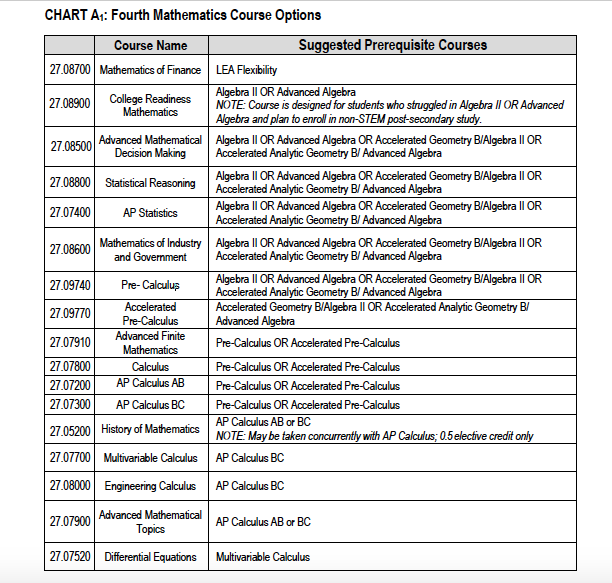 Sciencehope/core courses
Social Studies Hope/core courses
World Languagehope/core course
* 2 Units of same modern language or Latin are required for 4-year college admission
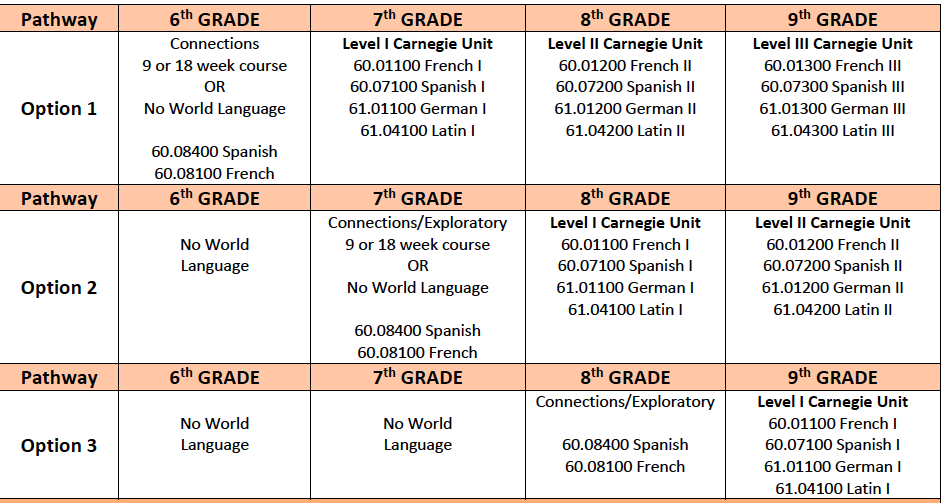 RESOURCES CTAE ELECTIVE COURSE OFFERINGS
Career Clusters/Pathways
Georgia’s Career Clusters allow students to choose an area of interest in high school from the 17 clusters listed below. Students take classes tailored to their cluster, which helps them navigate their way to greater success – no matter what they choose to do after high school graduation. Each cluster will include multiple career pathways.
1. Agriculture, Food and Natural Resources 2. Architecture and Construction 3. Arts, AV/Technology and Communications 4. Business Management and Administration 5. Education and Training 6. Energy7. Finance 8. Government and Public Administration 9. Health Science 10. Hospitality and Tourism Health Science 11. Human Services 12. Information Technology 13. Law, Public Safety, Corrections and Security14. Manufacturing15. Marketing16. Science, Technology, Engineering, Mathematics (STEM)17. Transportation, Distribution and Logistics
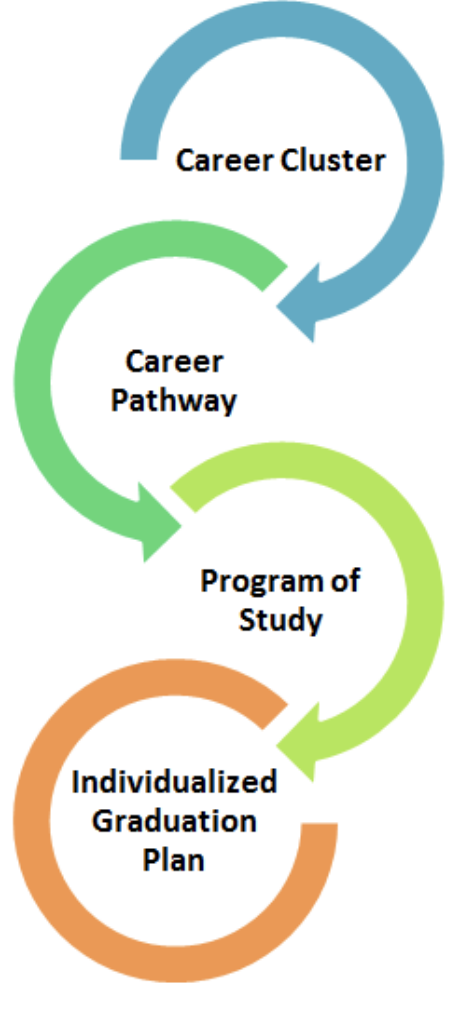 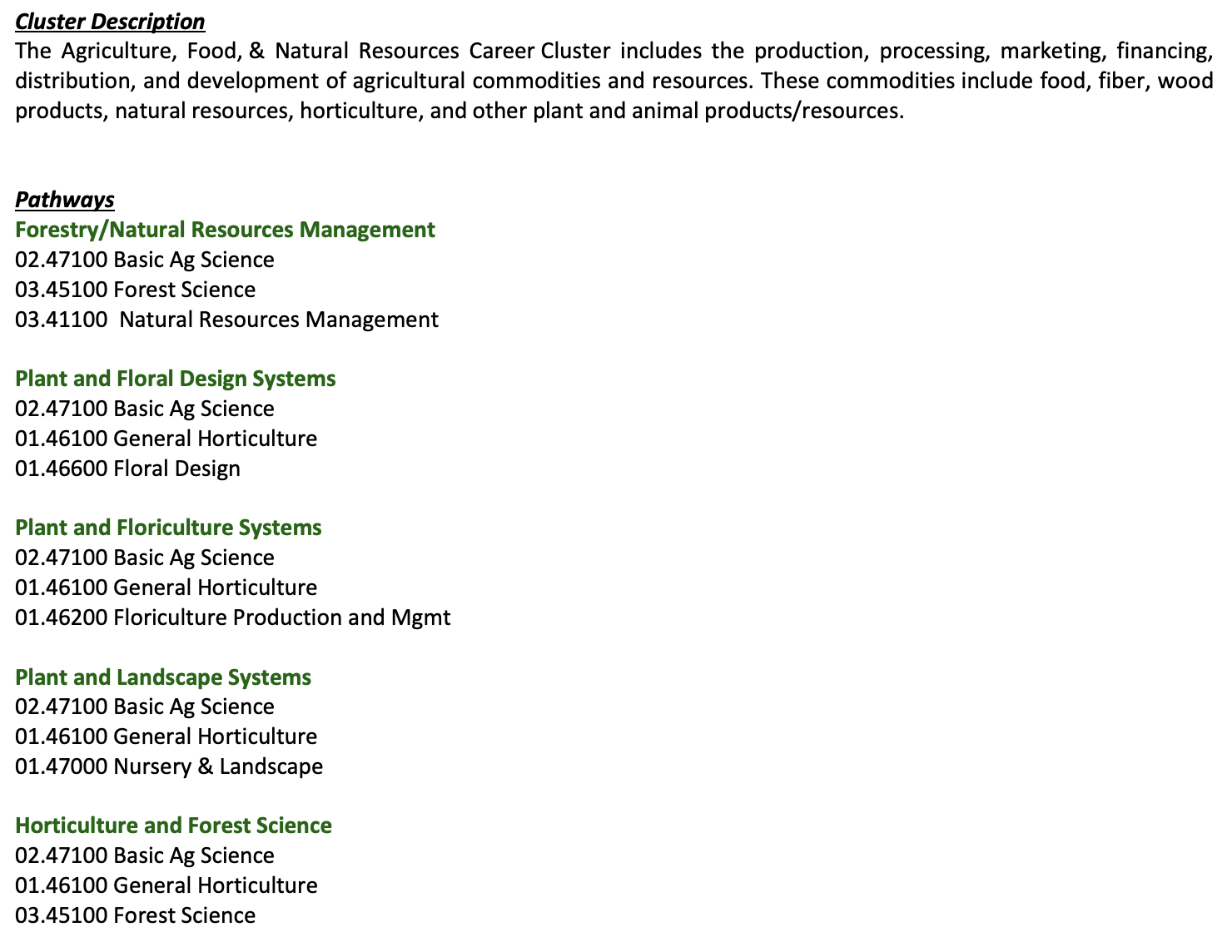 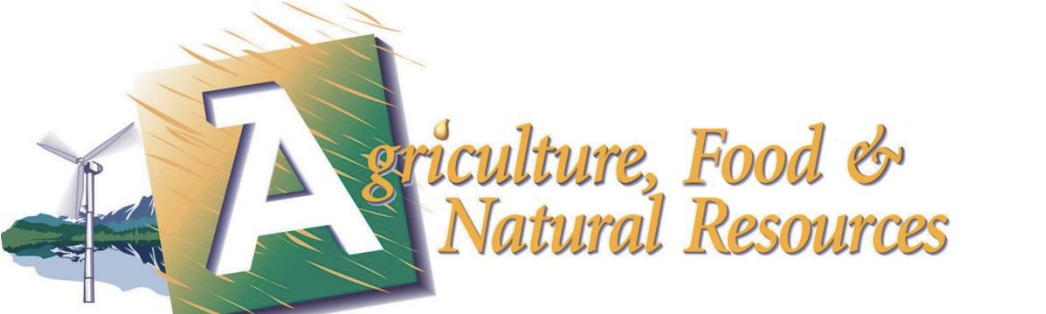 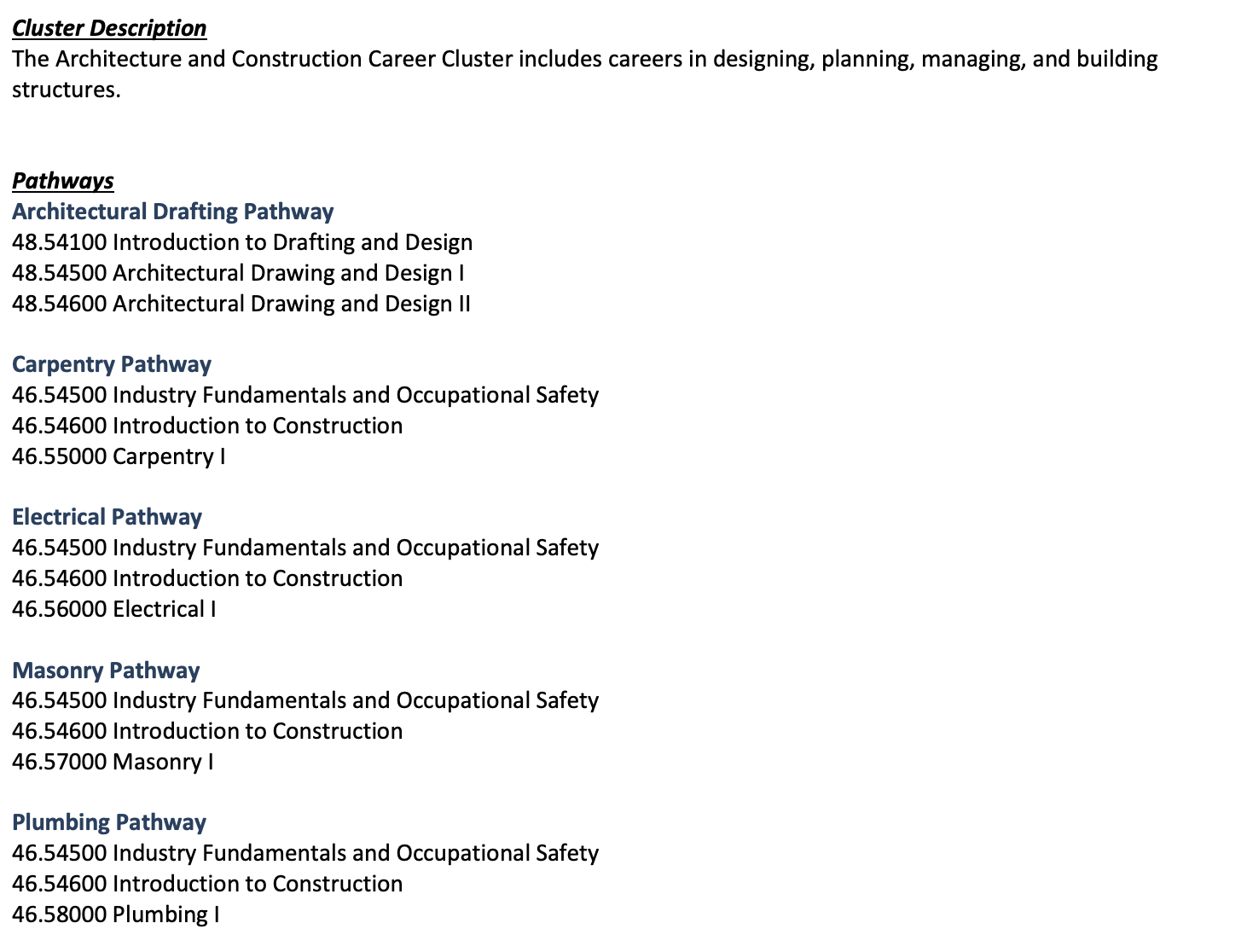 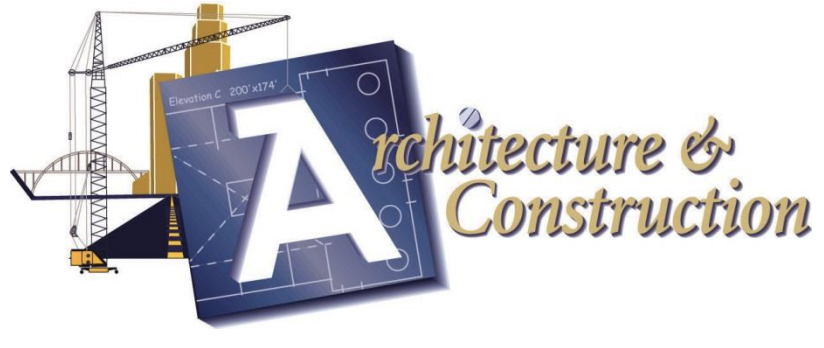 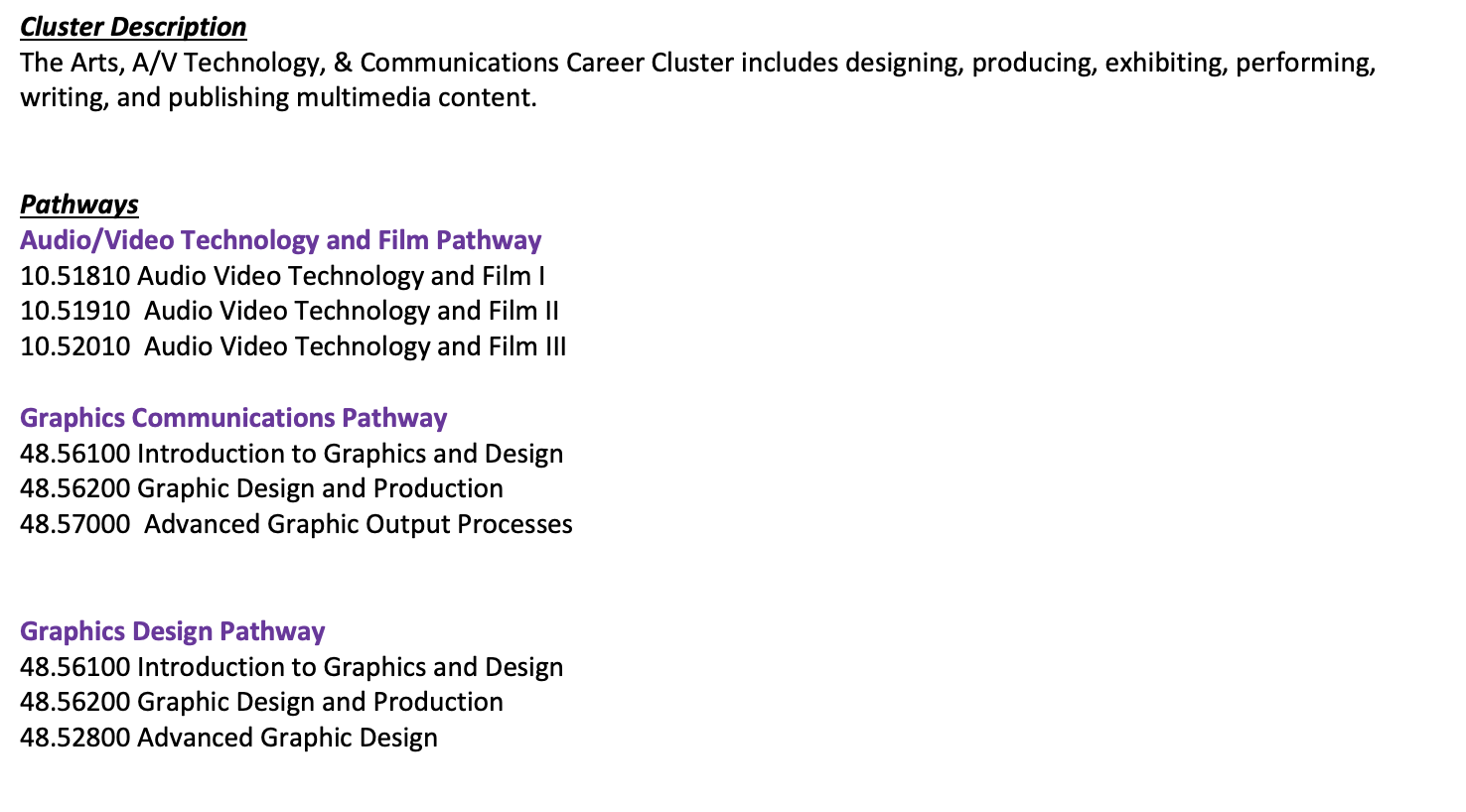 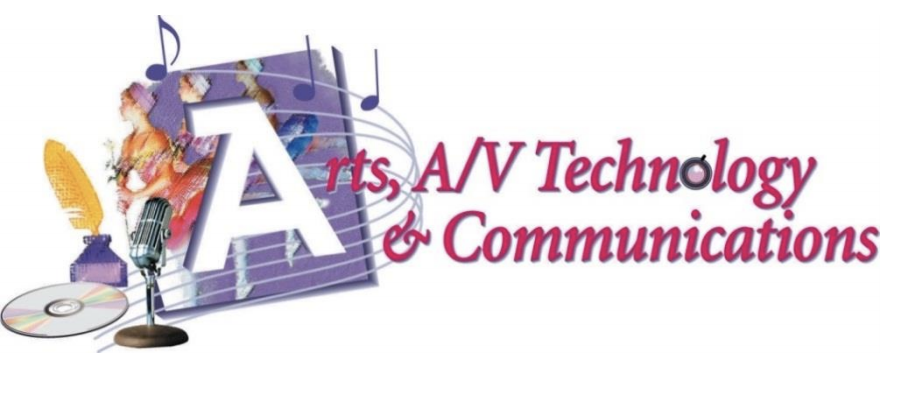 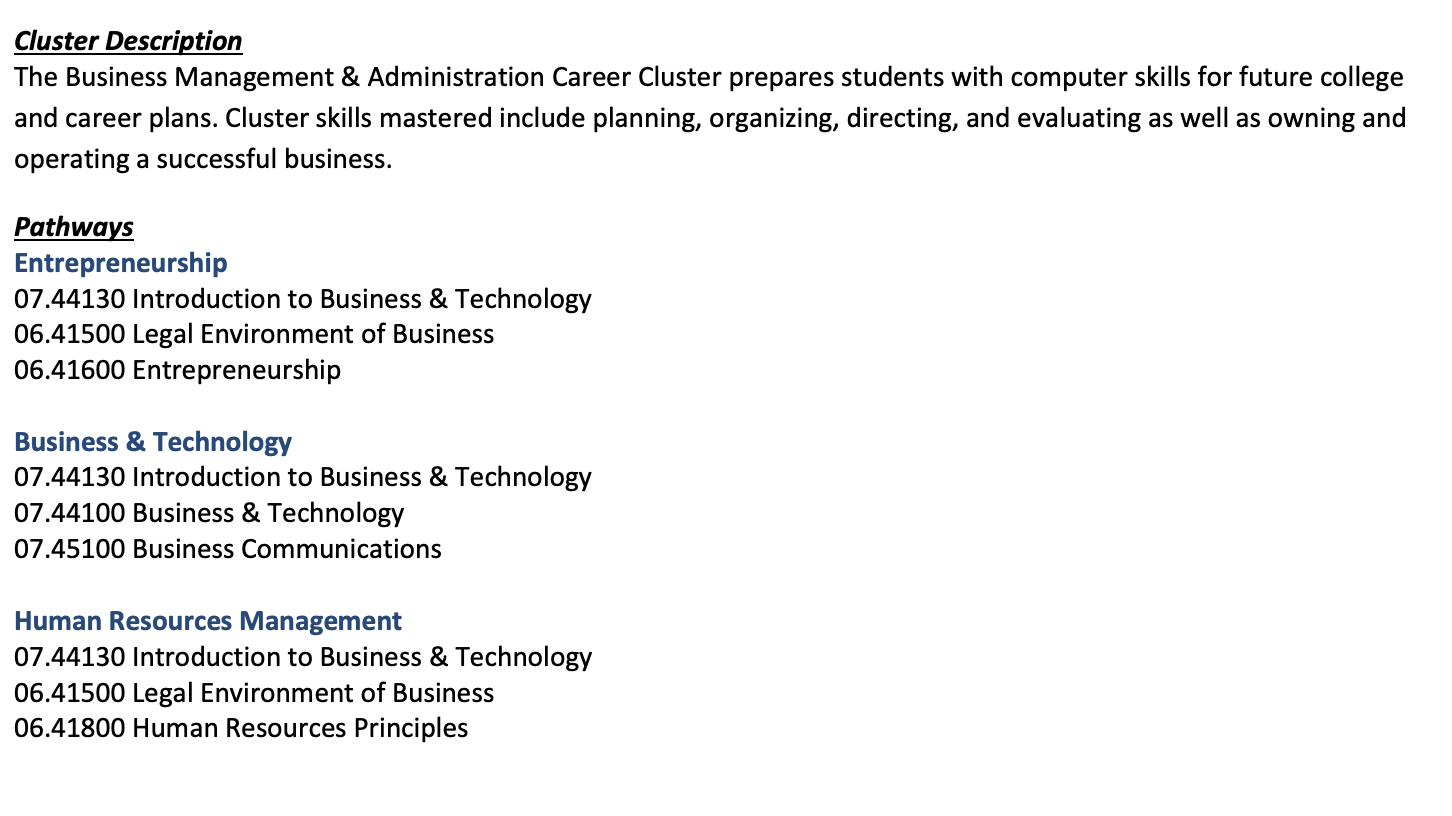 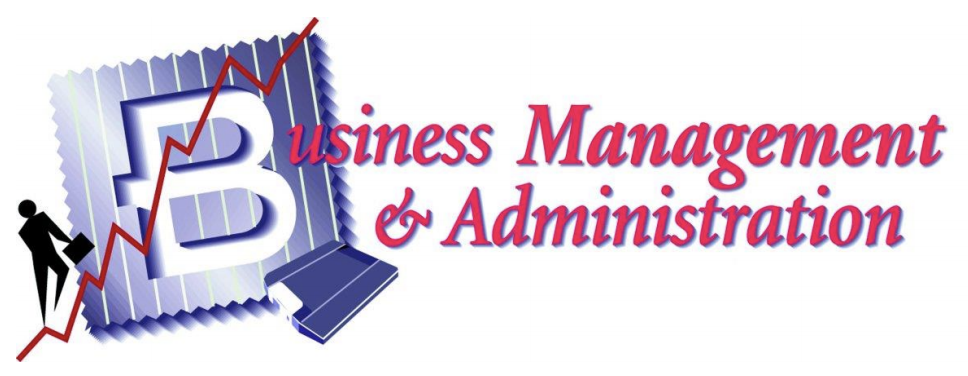 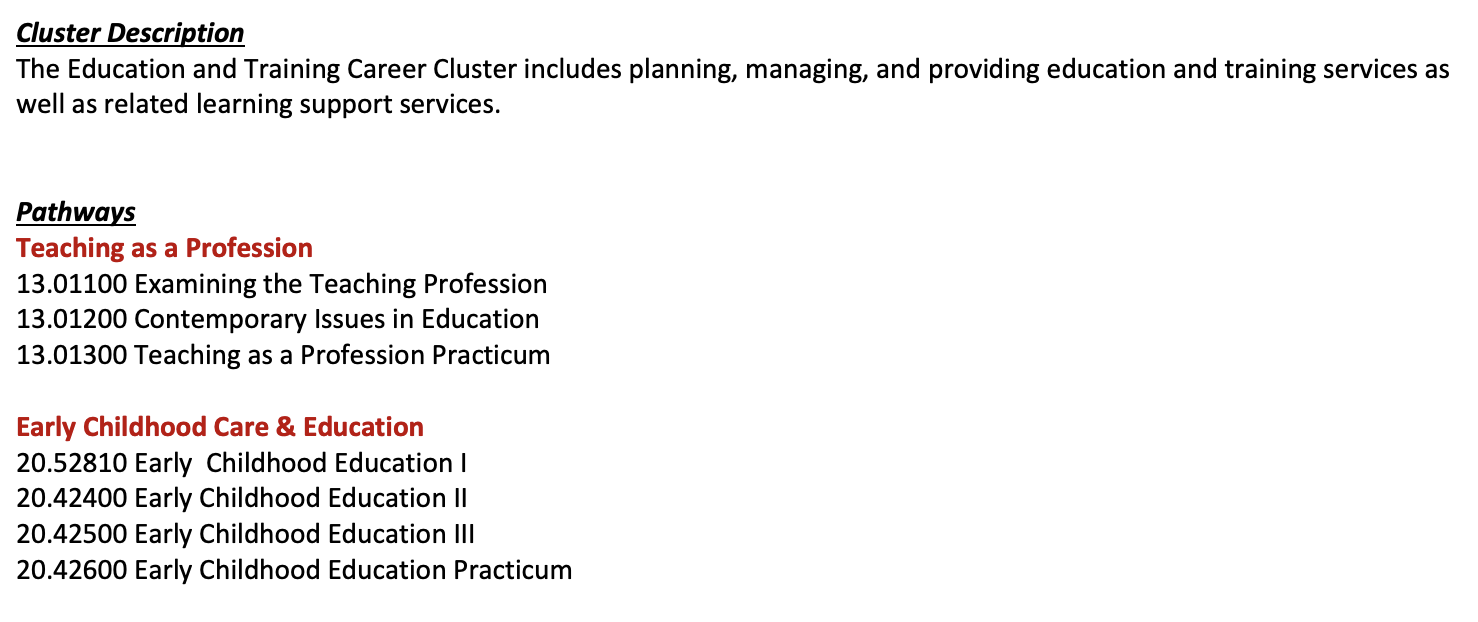 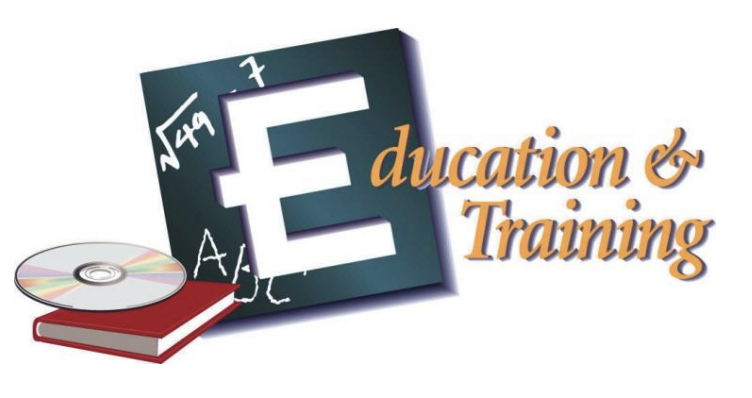 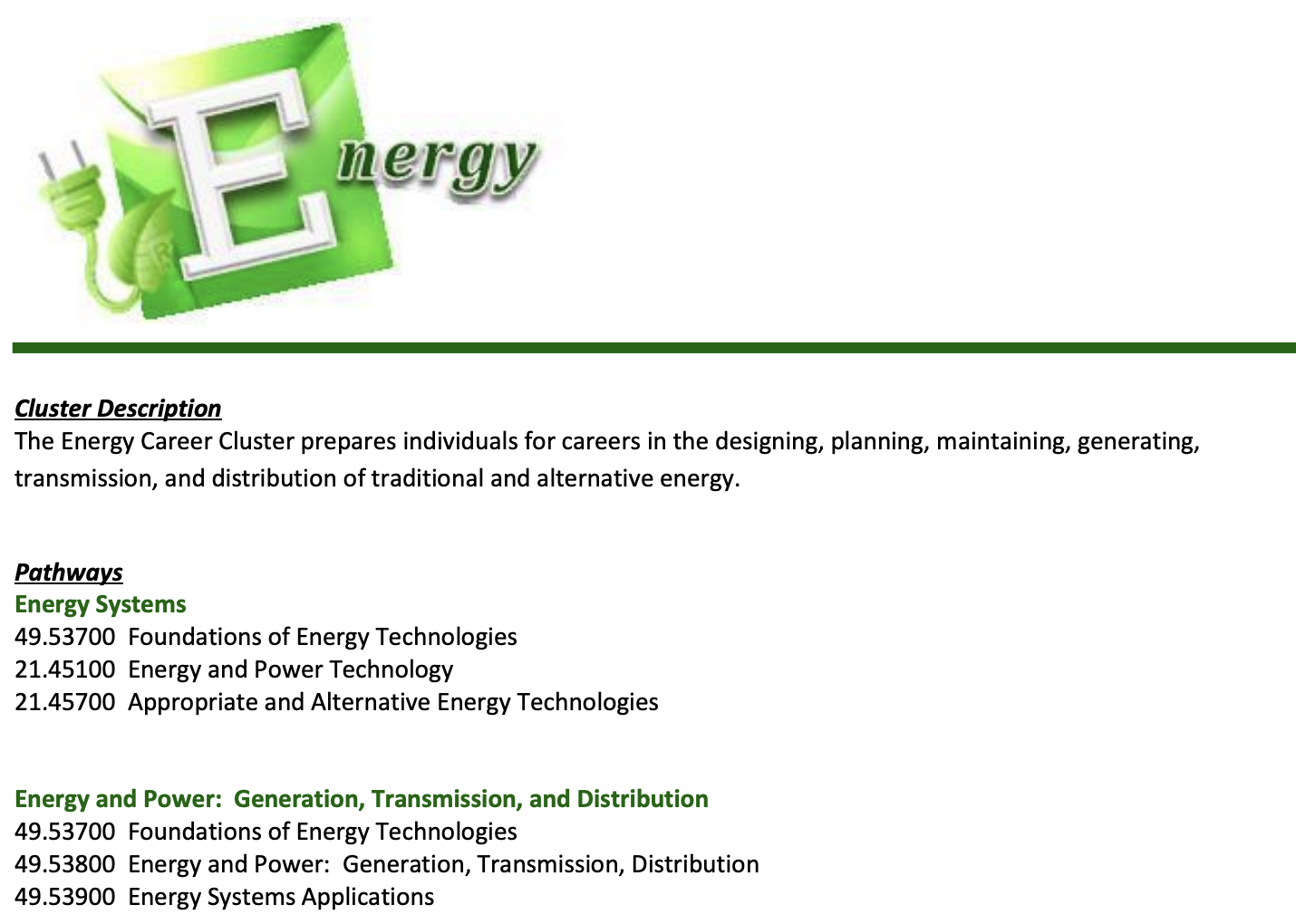 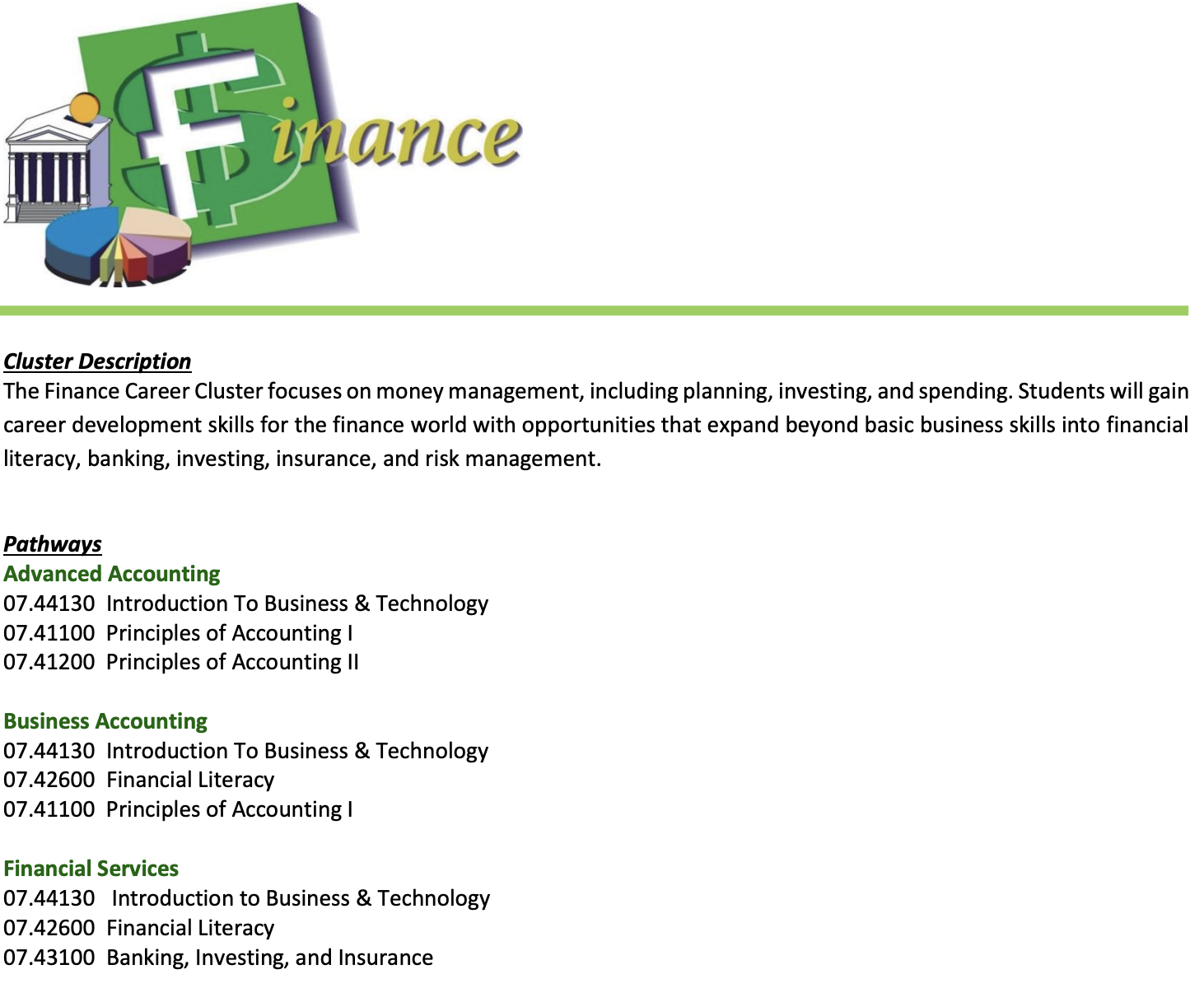 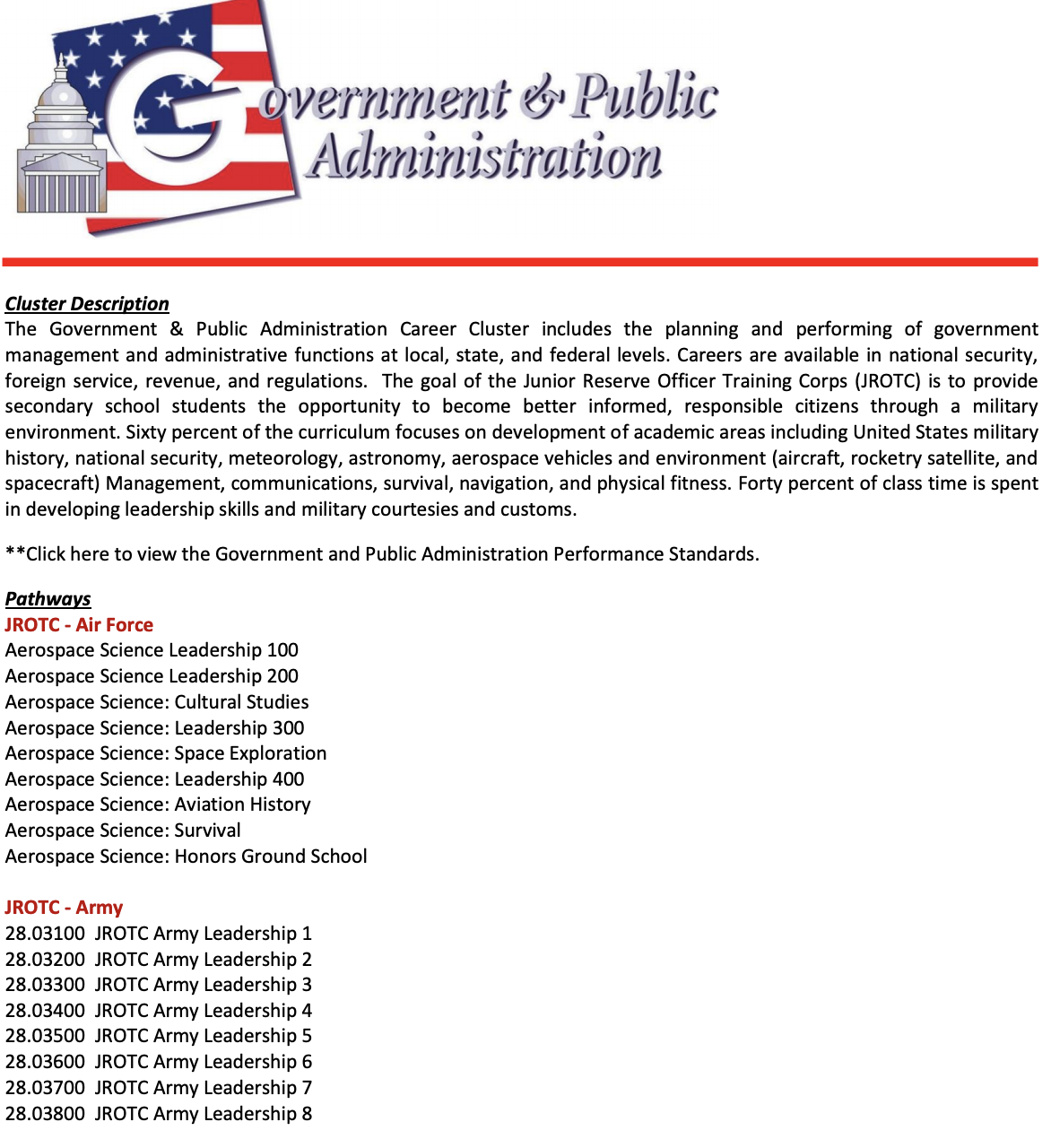 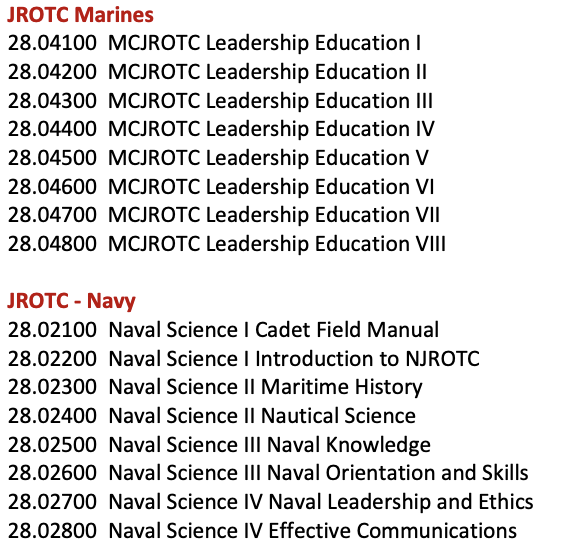 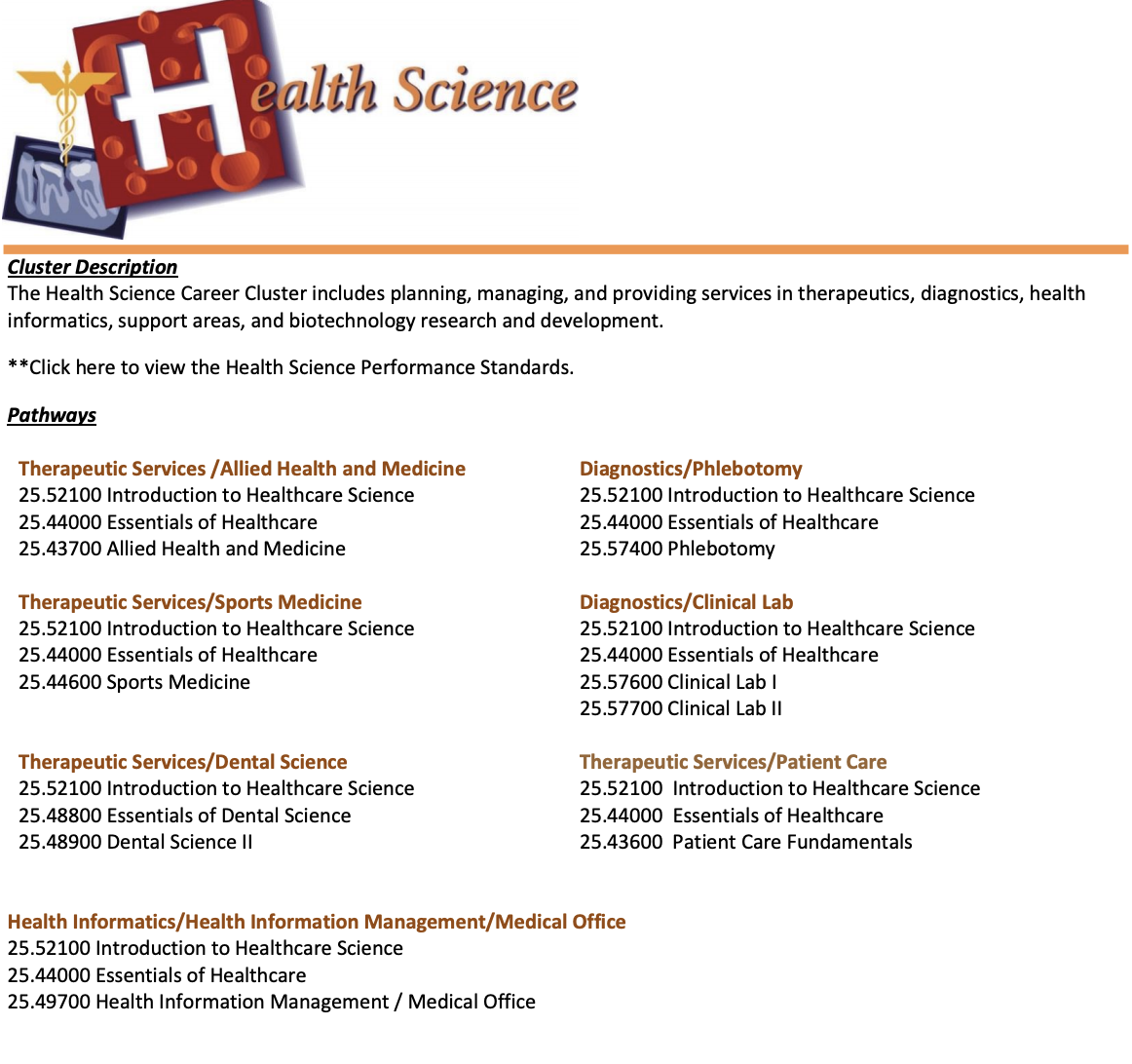 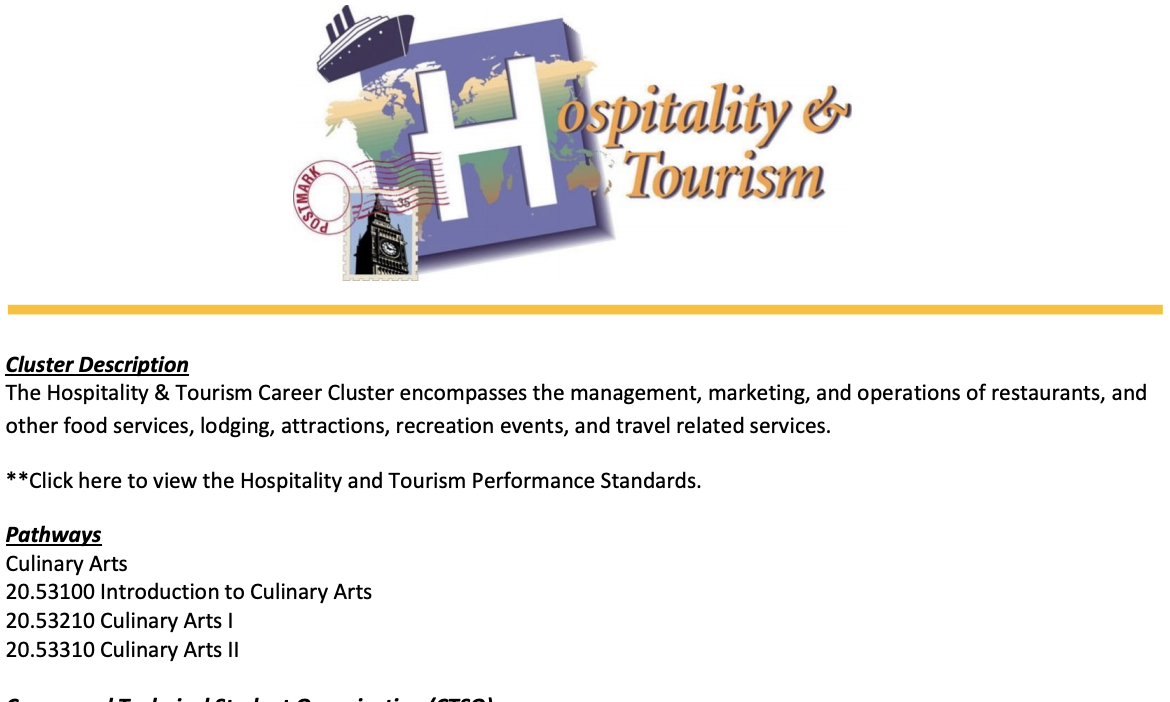 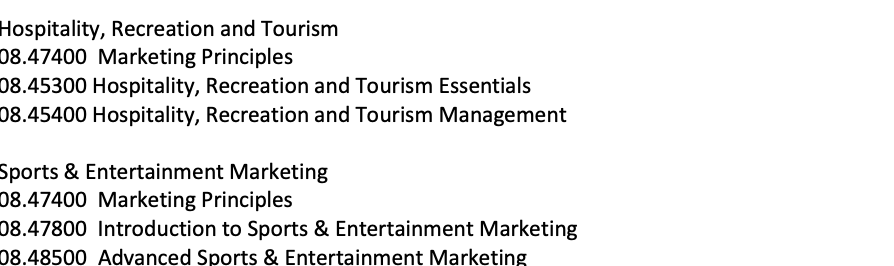 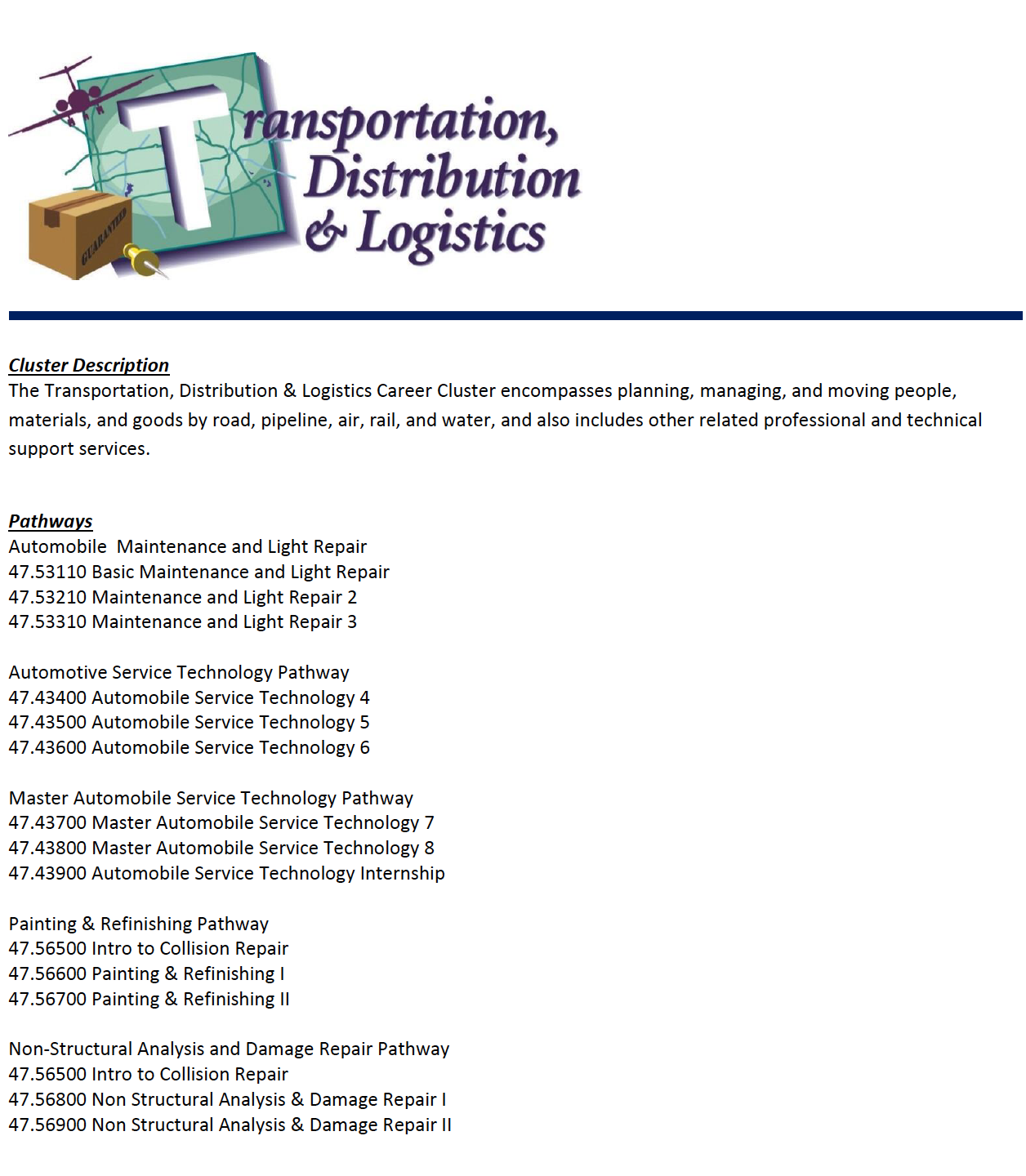 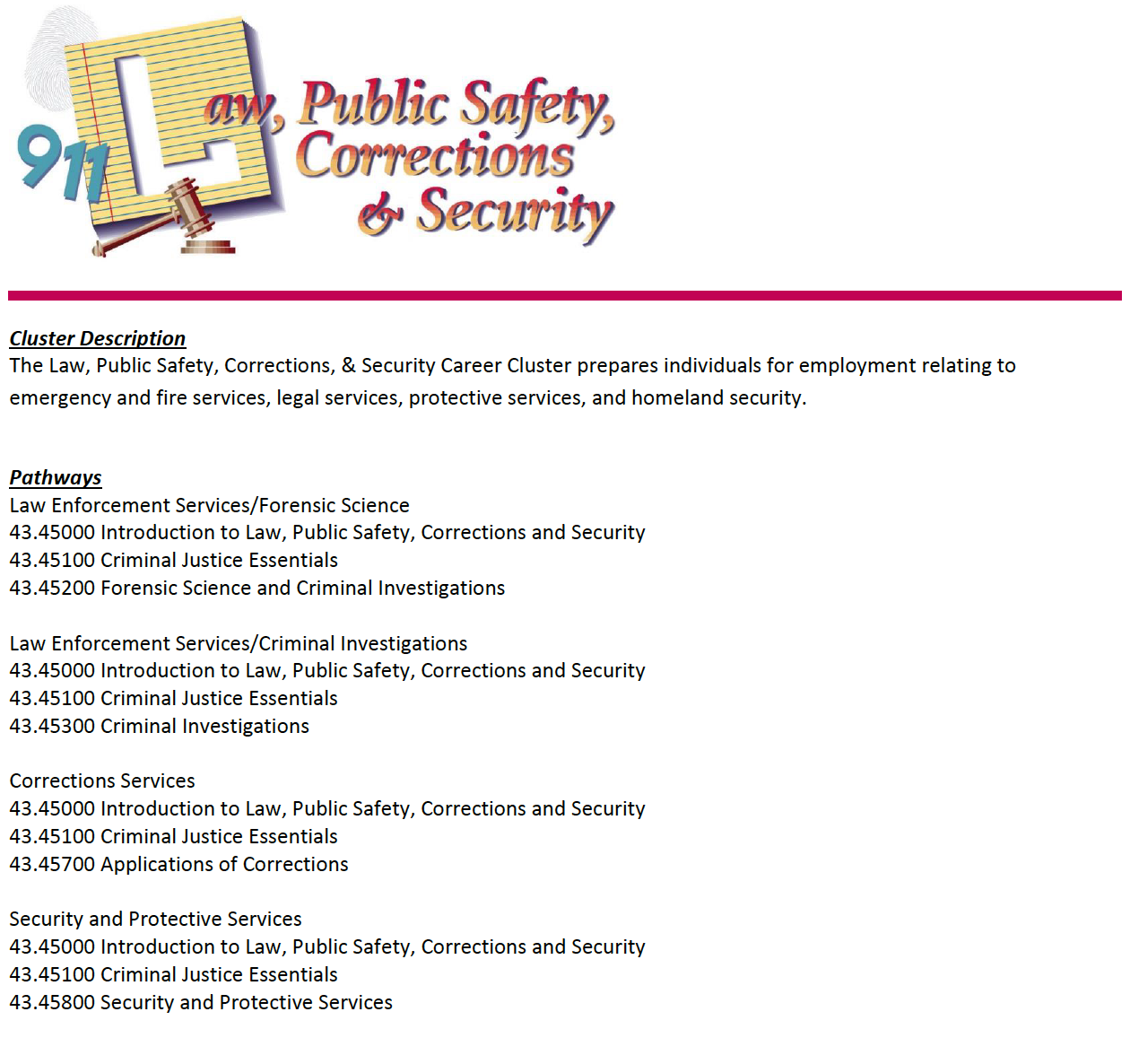 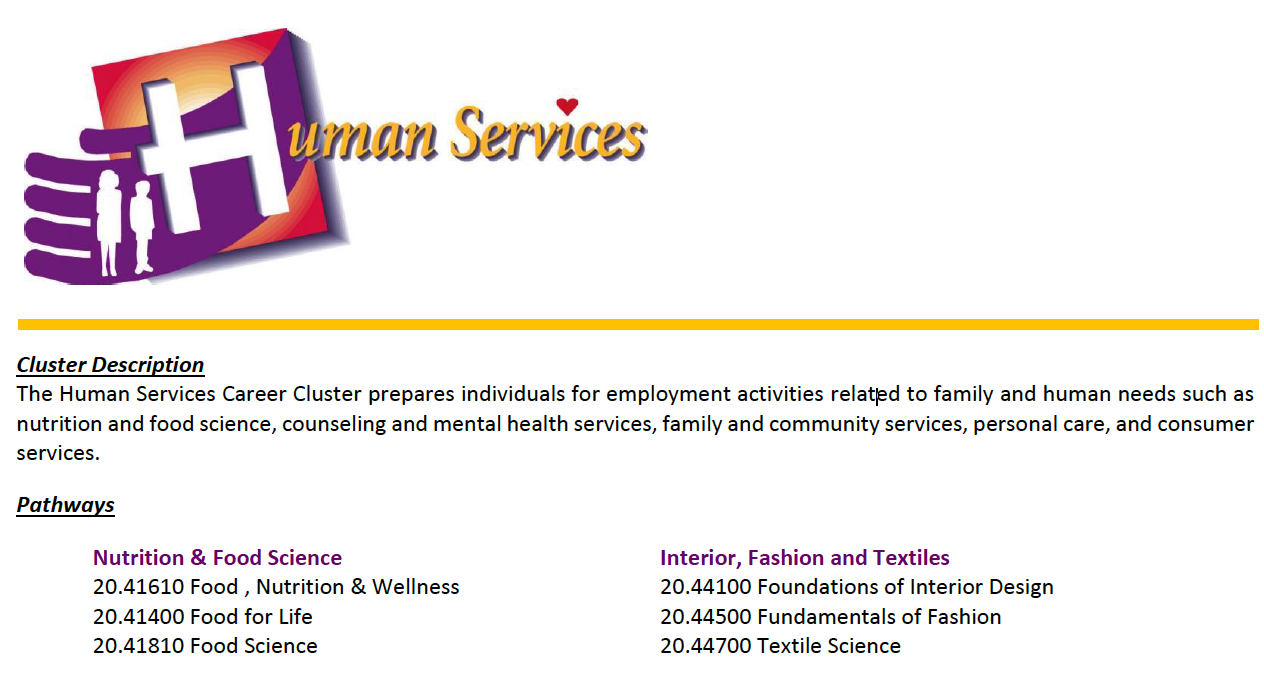 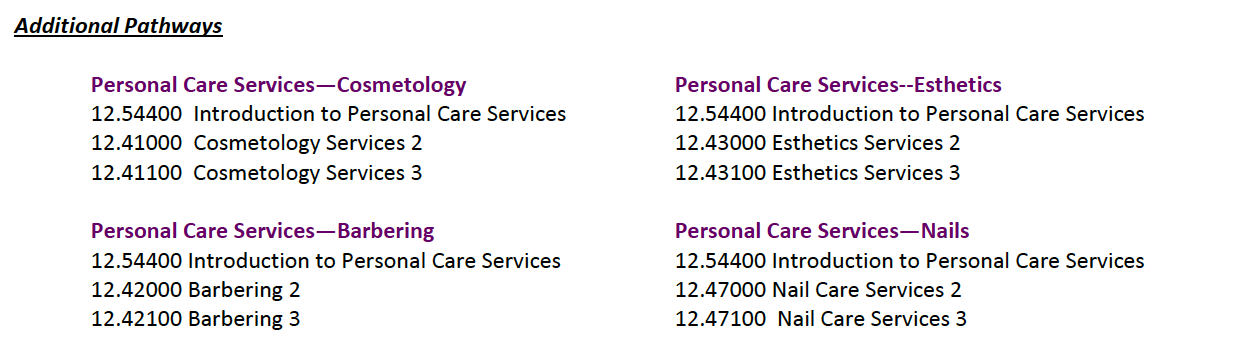 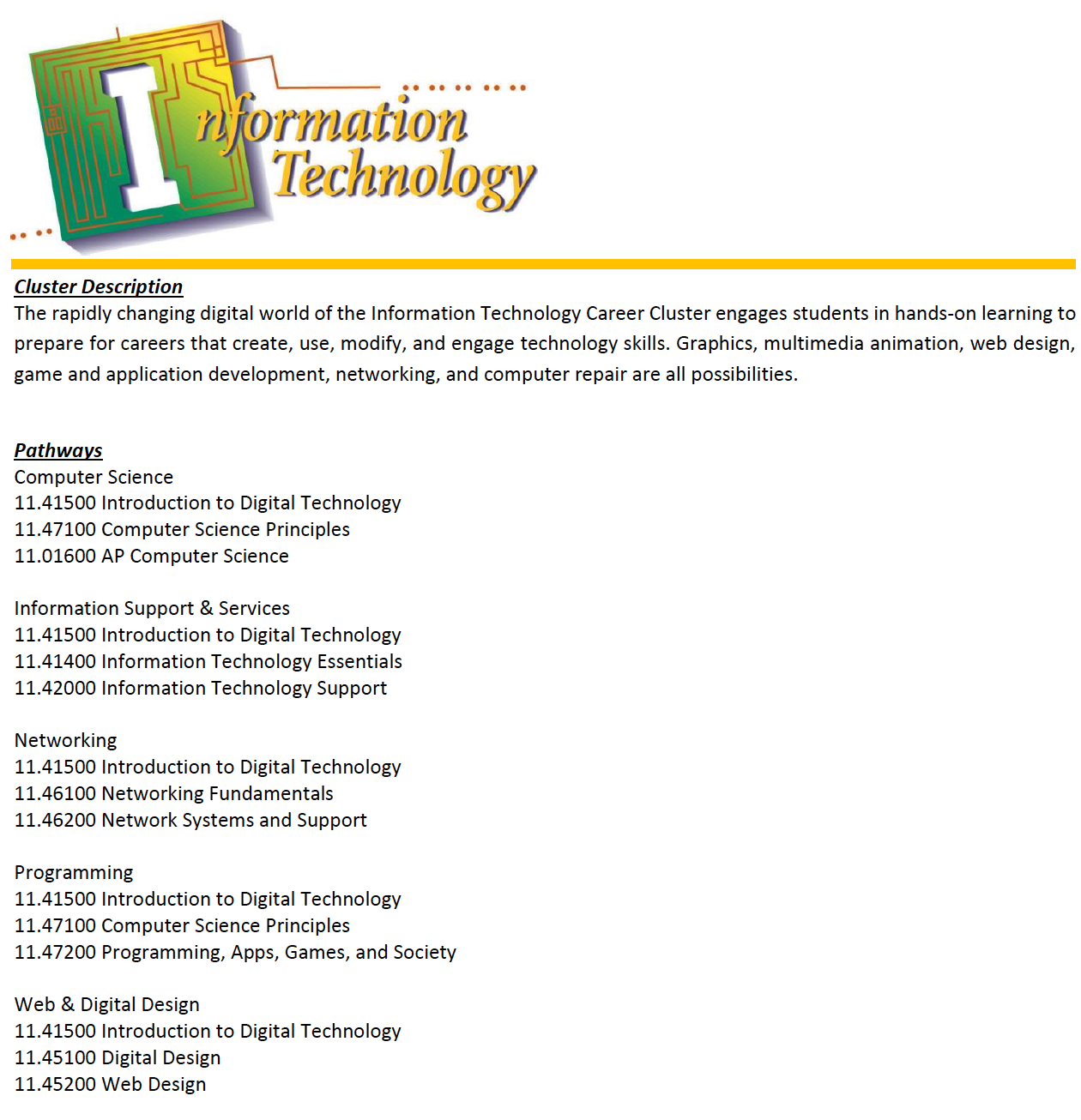 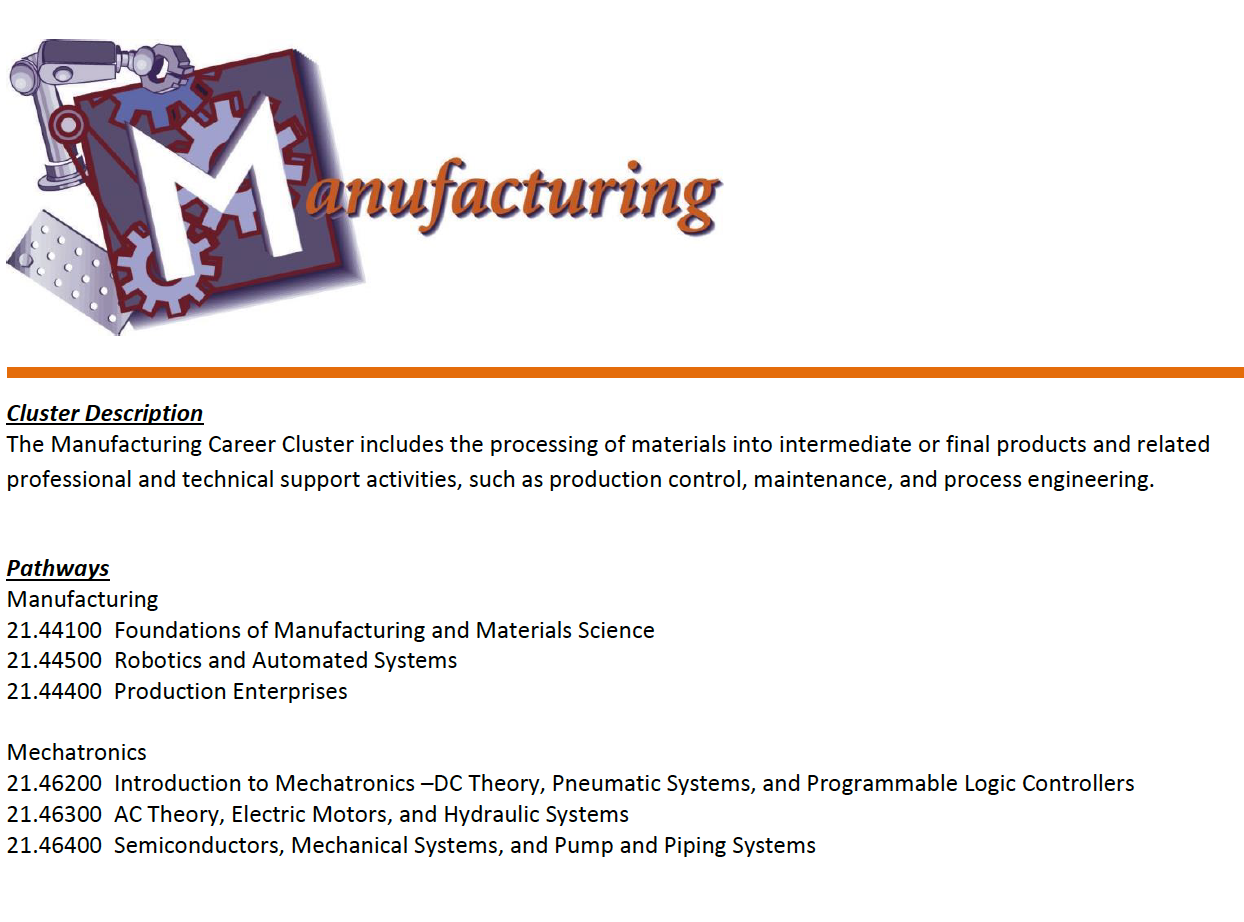 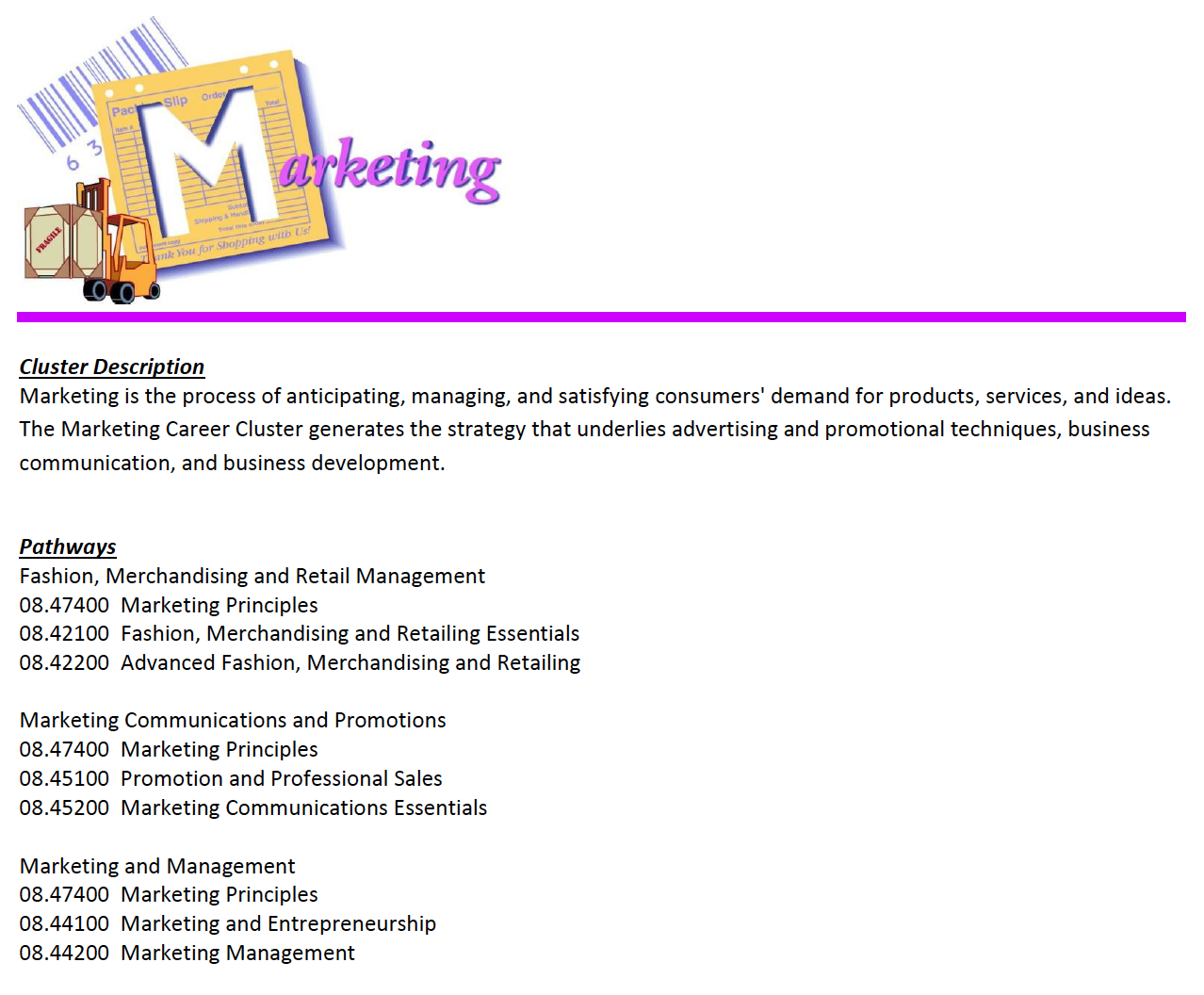 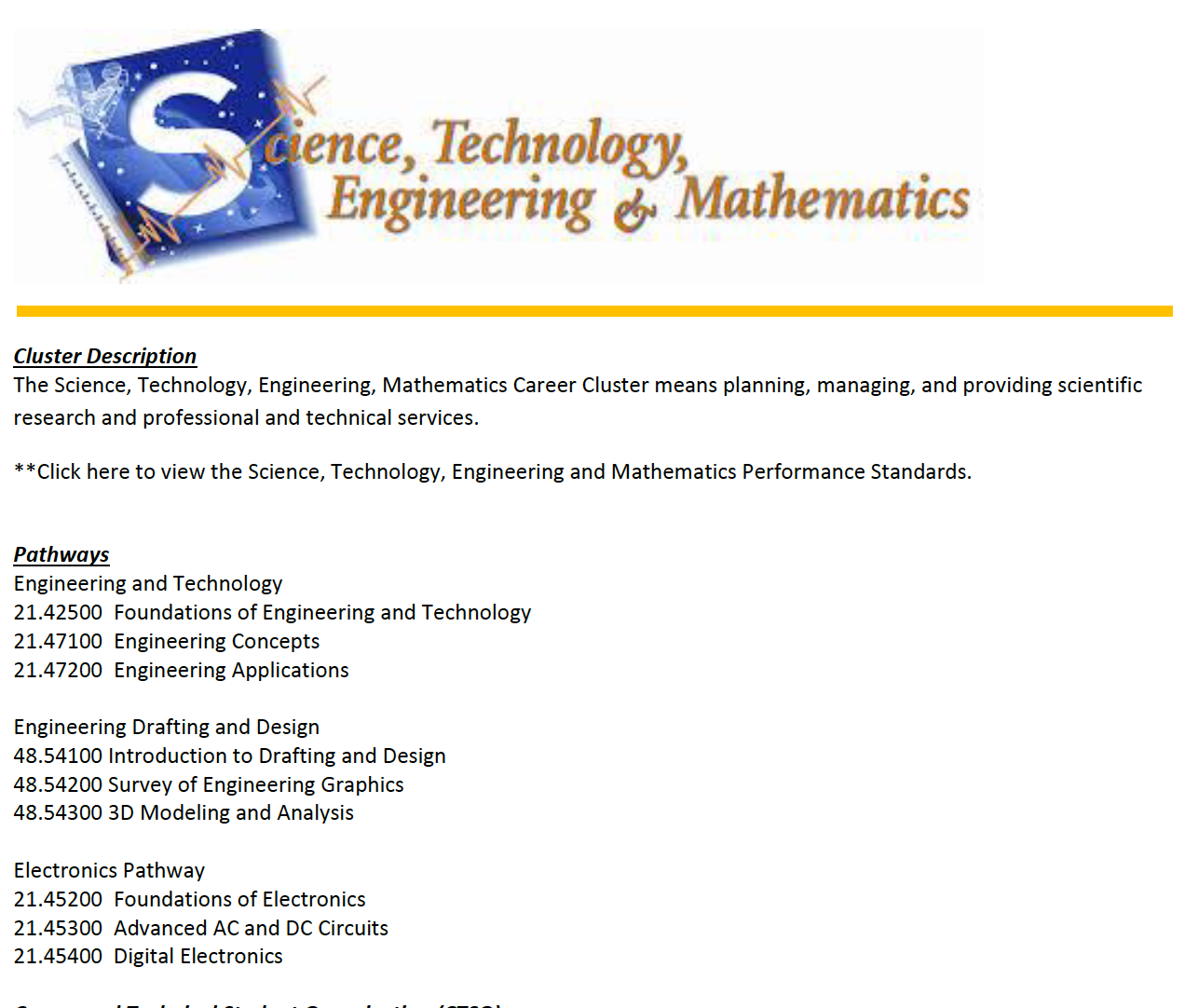 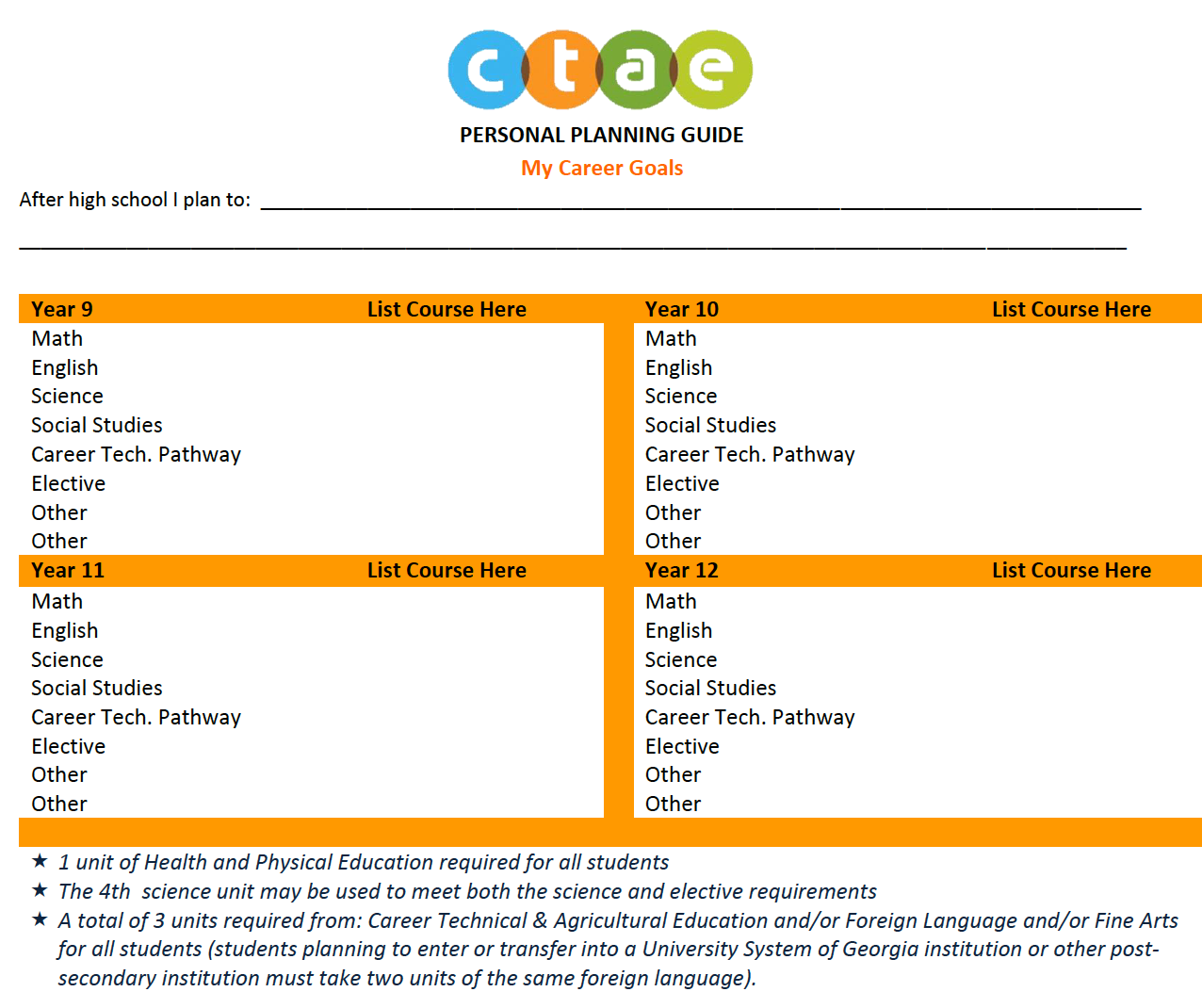 Links
https://dcsd-my.sharepoint.com/:b:/g/personal/e19996810_dekalbschoolsga_org/EboICqZO2cJEpyf4e8LLO-sBlTXFgchb9HE7VuY-abKjeQ?e=bY4UEE

GaFutures account set up tutorial:  https://www.youtube.com/watch?v=kgAGtSSvxSI

Listing of Courses Possessing Academic Rigor to Meet the HOPE Rigor Requirement (September 2020):  https://dcsd-my.sharepoint.com/:b:/g/personal/e19996810_dekalbschoolsga_org/EboICqZO2cJEpyf4e8LLO-sBlTXFgchb9HE7VuY-abKjeQ?e=bgxNVM

HOPE Scholarship Eligible Institutions: https://dcsd-my.sharepoint.com/:b:/g/personal/e19996810_dekalbschoolsga_org/EasnVKO_-HZIhnToD6k90BwB7Xl9EzHGIBYrv7GzDCaBRQ?e=vQjQNn